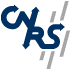 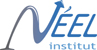 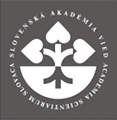 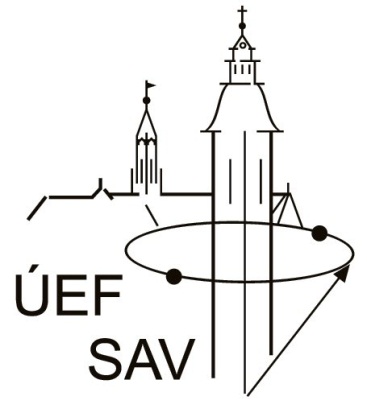 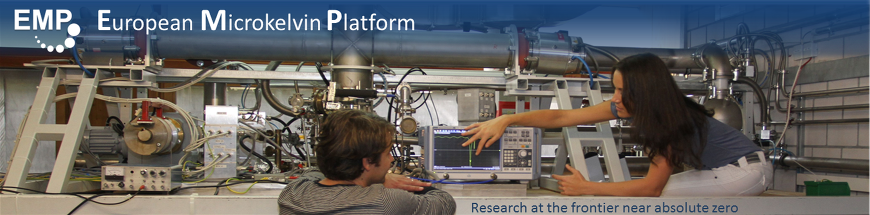 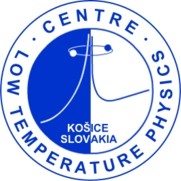 Prehľad činnosti CFNT za roky 2012-2015
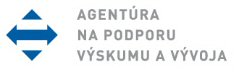 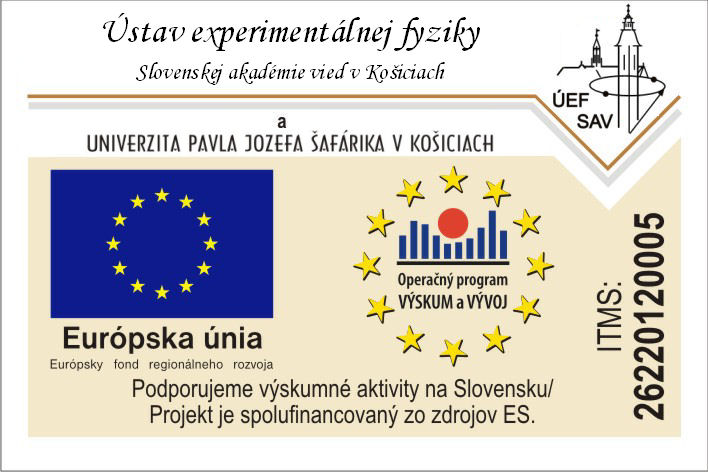 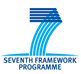 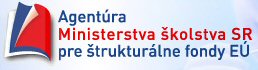 Základné údaje
Výskumné skupiny


Supravodivosť:
      Samuely, Szabó, Kačmarčík, Pribulová
      (PhD študenti  Šoltésová, Medvecká, Hašková)

Ultranízke teploty: Skyba, Človečko (PhD študent Vavrek)


Silnokorelované elektrónové systémy:
      Flachbart, Gabáni, Pristáš, Gažo
      (PhD študenti Takáčová, Orendáč)
      Reiffers (PhD št. Zapotoková, Čurlík)

Skvapalňovač hélia: Pavlík, T. Feher (Bicák, Pristaš)

	Medeová
Súčasné personálne zloženie 

9 vedeckí pracovníci
4 PhD študenti
2 kryoinžinieri
2 technici
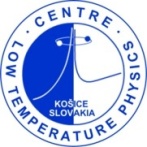 CFNT 2012-2015
Prof. RNDr. Marián Reiffers, DrSc./ silnokorelované systémy a intermetaliká
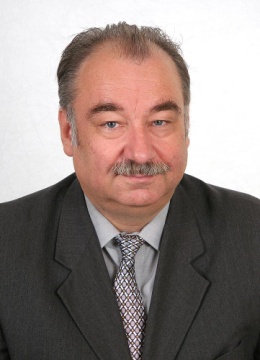 Marián Reiffers (60)
Prof., RNDr., DrSc.
2012: FTE = 0,4
2013-2015: FTE = 0,1
Skupina SKES si jeho výsledky nezapočítala
Štruktúra  pracovníkov CFNT
Projekty
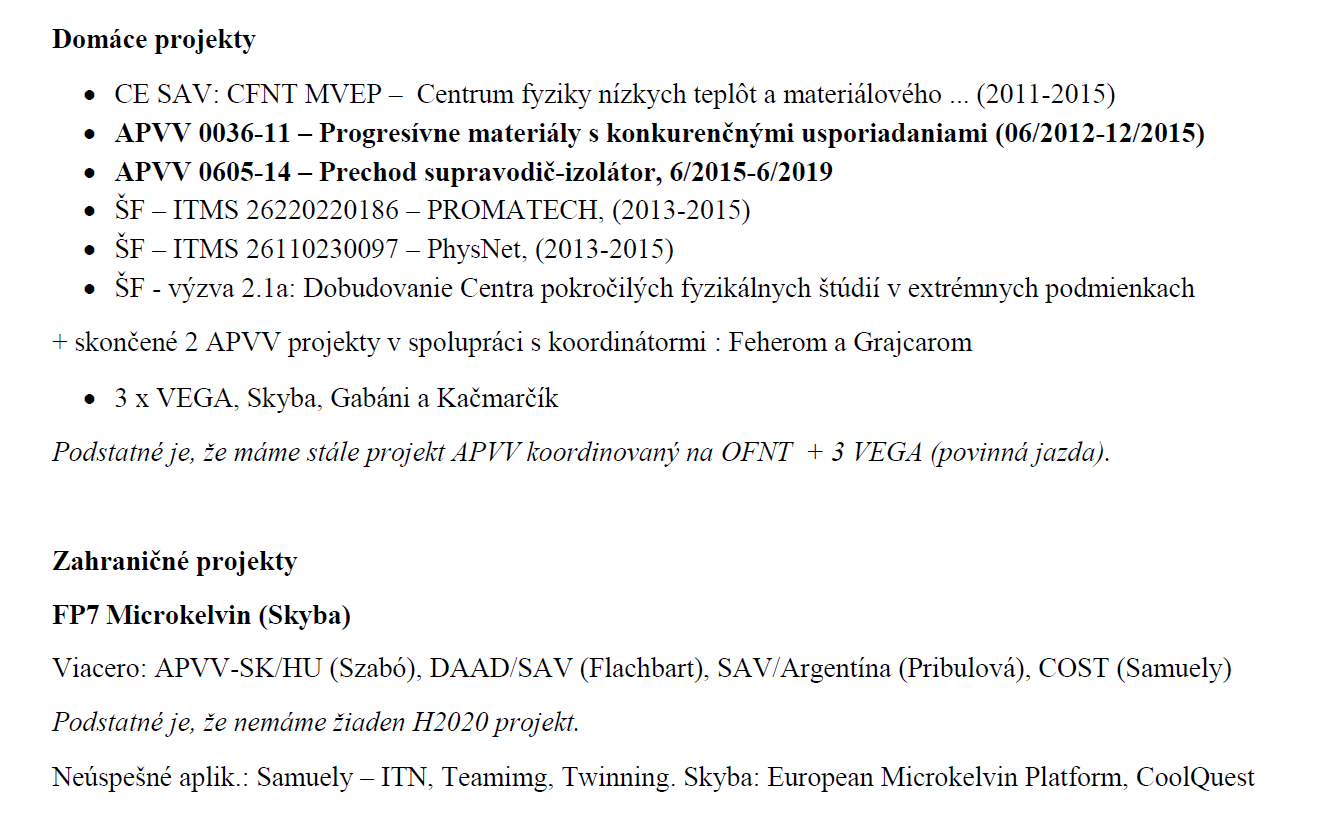 Vedecké výstupy
2012-2015: Phys. Rev. B:  10 x z toho 3 x prvoautorská


2016:  Phys. Rev. B:  5 x z toho 3 x prvoautorská
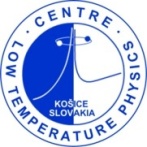 CFNT 2012-2015
Vedecké výstupy 2012-2015
Vo FKL je priemerný impakt faktor časopisov IF=1,5.  Uvádza me články v časopisoch s IF>3

Rozdelenie podľa tém,  nie skupín
Ultranízke teploty
S.N. Fisher G.R. Pickett, P. Skyba, N. Suramlishvili, Phys. Rev. B 86, 024506  (2012).
M. Kupka,  P. Skyba: BEC of Magnons in Superfluid 3He-B &Sym. Breaking Fields,  Phys. Rev. B 85, 184529 (2012).

Silno korelované elektrónové systémy/SKES a intermetaliká
I. Čurlik, M. Giovannini, J. G. Sereni, M. Zapotoková, S. Gabáni, and M. Reiffers: Phys. Rev. B 90, 224409 (2014), IF 3,664
1. Sluchanko …, Pristáš G., Gabáni S., Flachbart K.: Charge transport in HoxLu1-xB12: Separating positive and negative magnetoresistance in metals with magnetic ions.  Physical Review B 91 (2015) 235104 (IF=3.74)


Supravodivosť

T. K. Kim, A. N. Yaresko, A. A. Kordyuk,  D. V. Evtushinsky,  N. H. Sung,  B. K. Cho,  T. Samuely, P. Szabo, P. Samuely,                B. Bueuchner and S. V. Borisenko, Conventional superconductivity in SrPd2Ge2, Phys. Rev. B 85 (2012) , 014520
P. Rodière, T. Klein, L. Lemberger, K. Hasselbach, A. Demuer, J. Kačmarčik, Z. S. Wang, Gucmann, and C. Marcenat: Scaling of the physical properties in Ba(Fe,Ni)2As2: Evidence for quantum fluctuations, Phys. Rev. B 85 (2012) 214506
J. Kačmarčik, Z. Pribulová, P. Szabó,, V. Paľuchová, P. Husaníková, G. Karapetrov, and P. Samuely, Heat capacity of single-crystal CuxTiSe2 superconductors, Phys. Rev. B  88 (2013), 020508 (R), Rapid Comm. IF 5,3 (PRB IF 3,767)
Grockowiak, T. Klein, H. Cercellier, F. Lévy-Bertrand, X. Blase, J. Kačmarčík, T. Kociniewski, Phys. Rev. B 88 (2013) 064508 
S. Gabáni, I. Takáčová, G. Pristaš, E. Gažo, K. Flachbart, T. Mori, D. Braithwaite, M. Misek, K.V. Kamenev, M. Hanfland, and P. Samuely:High-pressure effect on the superconductivity of YB6, Phys. Rev. B 90, 045136 (2014), IF 3,664
M. Žemlička, P. Neilinger, M. Trgala, M. Rehák, D. Manca, M. Grajcar, P. Szabó, P. Samuely, Š. Gaži, U. Hübner, V. M. Vinokur, E. Il’ichev, Finite quasiparticle lifetime in disordered superconductors, Phys. Rev. B 92 (2015), 224506 (IF=3.74
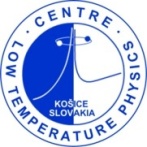 CFNT 2007-2011
26.9.2011
Ohlasy na vedecké výstupy
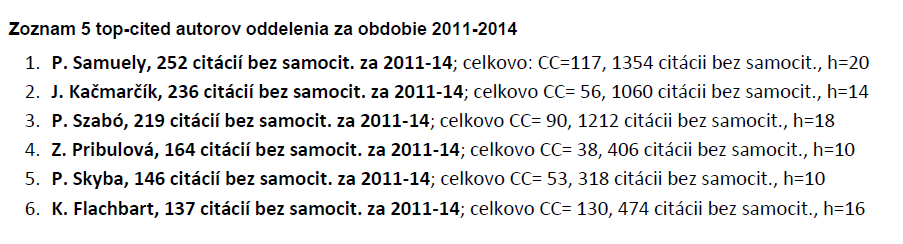 E. Gažo má 3 HEP práce (Atlas exp., H1 detector, Hera calor.): 394 citácií za 2011-2014
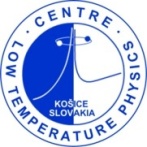 CFNT 2012-2015
Ohlasy na vedecké výstupy
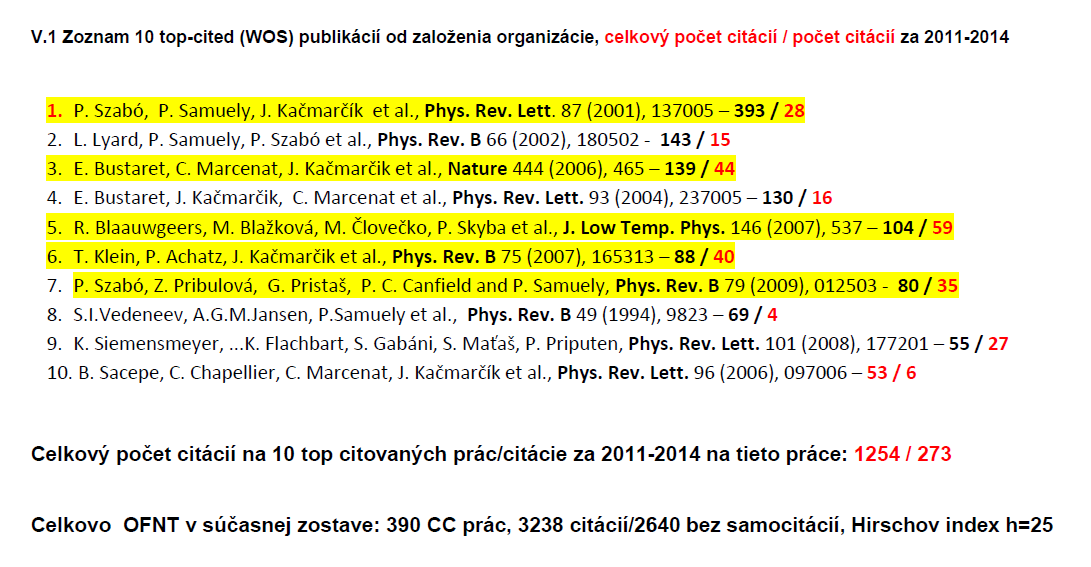 2
1
3
4
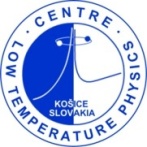 CFNT 2012-2015
Ohlasy na vedecké výstupy
Najcitovanejšie práce publikované v období 2012-2015
S. Holt and P. Skyba, Rev. Sci. Instr. 83 064703 (2012)            11 citácií


  T. K. Kim, V. B. Zabolotnyy, A. A. Kordyuk, D. V. Evtushinsky, T. Samuely, P. Szabó, P. Samuely, B. Büchner, and S. V. Borisenko,  Phys. Rev. B 85 014520 (2012)             10 citácií


  J. Kačmarčík, Z. Pribulová, V. Paľuchová, P. Szabó, P. Husaníková, G. Karapetrov, and P. Samuely, Phys. Rev. B 88 020507(R) (2013)   6  citácií


  A. Grockowiak, T. Klein, H. Cercellier, F. Lévy-Bertrand, X. Blase, J. Kačmarčík, Phys. Rev. B 88 064508 (2013)   6 citácií
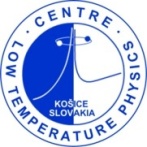 CFNT 2012-2015
Vedecké postavenie
Zoznam medzinárodných konferencií organizovaných alebo spoluorganizova-ných organizáciou 

 Microkelvin 2012  –  mid term evaluation and review meeting Smolenice, marec 2012, 88 účastníkov. Skyba et al. 

 Organizačný výbor konferencie ULT 2014 / Skyba

 15th Czech and Slovak Conference on Magnetism, Košice 2013 (Flachbart, Reiffers)

 COST nanoSC konferencie/workshopy, cca 8 akcií, Samuely

 Quantum Fluids and Solids 2013 Matsue, Japan, august 2013, Skyba
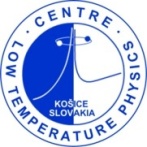 CFNT 2012-2015
Zoznam ocenení a vyznamenaní 

Samuely, Szabó, Kačmarčík a Pribulová: cena ministra školstva „Vedecký tím roka“  / nominácia ARRA, 2012 + medaila SAV 2013

Skyba zvolený za člena IUPAP C5, 2014

Szabó: Cena MTA  „Arany János díj“ – za vedecké výsledky a popularizáciu, 2012

Samuely, člen Advisory board Physica C, 2012

Pribulová: Cena min. školstva „Osobnosť vedy a techniky do 35 rokov”, 2013

Peter Skyba: Doktor vied, UPJŠ, 2014

P. Szabó, P. Samuely, J. Kačmarčík: Prémia Lit. fondu za výnimočný ohlas na jedno dielo (PRL 2001 390 citácií)

Recenzie

Phys. Rev. Lett. , Phys. Review B, J. Low Temp. Phys., SST, Physica C, ...
projekty RP,  národné atd.

Oponenti, členovia komisii PhD prác v zahraničí: Skyba, Helsinki a Samuely, Grenoble a Leuven
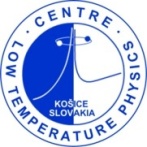 Doktorandské štúdium
Fyzika kondenzovaných látok, ÚEF/PF UPJŠ 
Garantovanie   Samuely
Prednášky: Samuely, Flachbart, Gabáni, Pristaš, Pribulová, ...

Fyzikálne inžinierstvo progresívnych materiálov, ÚEF/TUKE
Garantovanie   Flachbart, od 2016
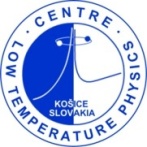 CFNT 2012-2015
Výstupy do spoločenskej praxe


Pavlik dodávky LHe pre NMR spektrometre a tomografy
dodávky LN2 pre Steel park

P. Skyba, člen pracovnej skupiny APVV pre MFI, do 2014

P. Samuely, predseda Rady APVV pre prírodné vedy, od 2014
člen Komisie pre hodnotenie organizácie uchádzajúcich sa 
o projekty VaV
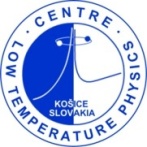 CFNT 2012-2015
Popularizácia
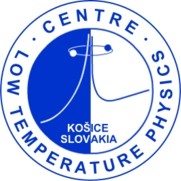 Steel Park – kreatívna fabrika - príprava projektu Steel Park – kreatívna fabrika (Szabó, Gažo) - zhotovené exponáty vláčik, vákuum, magnetické topánky - slávnostné otvorenie Steel Parku a uvedenie do prevádzky - slávnostné odovzdanie Steel Parku mestu Košice - pravidelné prednášky
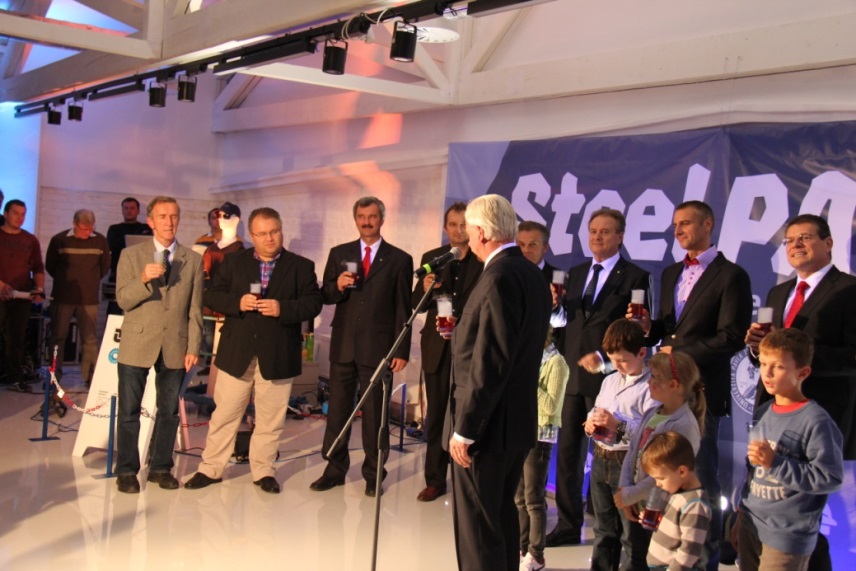 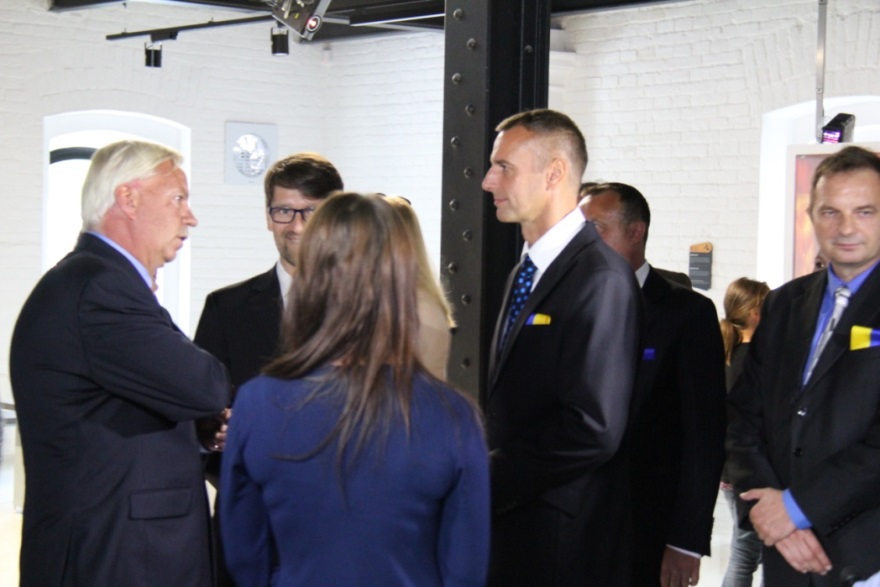 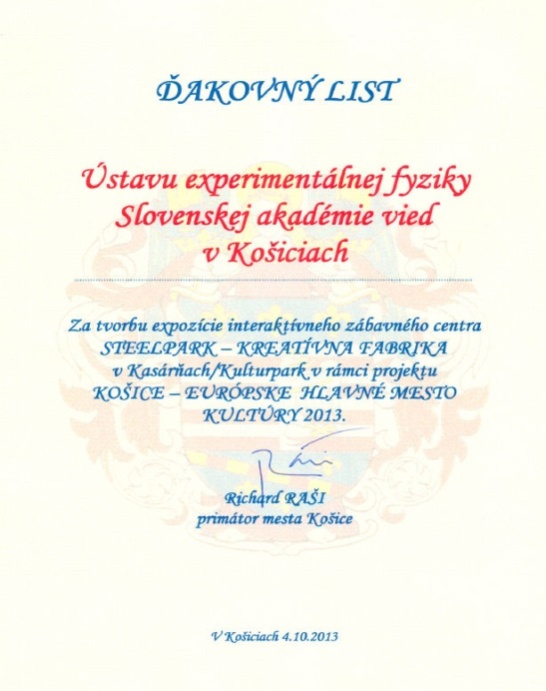 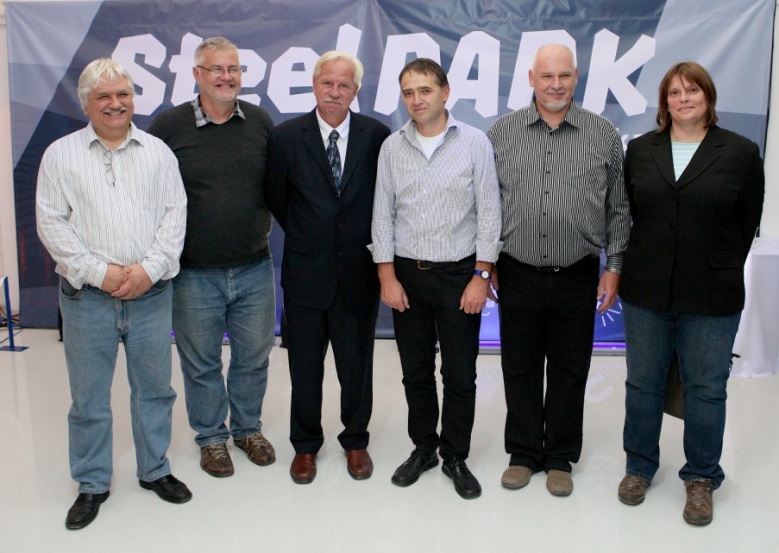 Cena SAV za popularizáciu 2014
Szabó, Gažo
OFNT 2011
Popularizácia
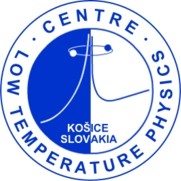 - Steel park – kreatívna fabrika- DOD v Steel Parku každoročne, hl. org. Szabó (pred 2013 v ÚEF)- Noc výskumníka každoročne, hl. org. Szabó- talk show M. Čekovského (Szabó)- SRo (Samuely, Szabó) - TA3 film o Centre FNT- etc.- protesty
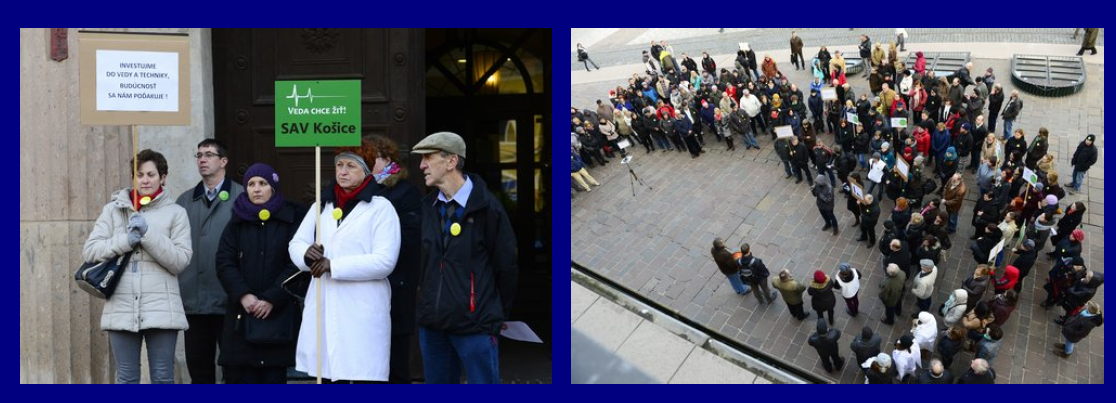 OFNT 2011
Košice -  EHMK 2013
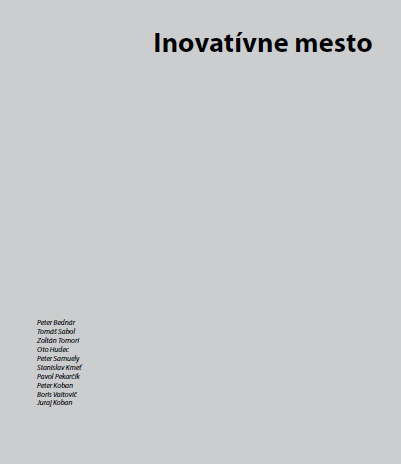 Sci-fi?
Personálny rozvoj
Personálne: 
Žiadny prírastok  CFNT

Ústav nemá progresívnu personálnu politiku zameranú na získanie potenciálnych lídrov (Komanický, T. Samuely nemali šancu)


Potenciál na ERC starting/consolidator grant:

M. Človečko, 1981, 16 CC, 202 cit, h=6, 1 x PRL (IF=8)
Z. Pribulová, 1978, 38 CC, 432 cit, h=11,  1 x PRL (IF=8)
G. Pristáš, 1981, 33 CC, 166 cit, h=4
Rozvoj infraštruktúry
Značný pokrok vedeckej infraštruktúry a budovy Park Angelinum.
Zrenovované priestory niekoľko sto štvorcových metrov
špeciálne „kotolňa“

Máme k dispozícii
 ultranízke teploty, mK
 vysoké magnetické polia, 18 T
 vysoké tlaky, 12 GPa
 nanosondy: ULT STM (280 mK, 8T), UHV STM/AFM (1K, 3T), SHPM (1,5 K, 8T)
 technológiu pre (ultra)tenké filmy
 nanotechnológie: optická a elektrónová litografia
 metódy: merné teplo, transport, magnetizácia, susceptibilita, STS etc.
PROMATECH – stavebné práce
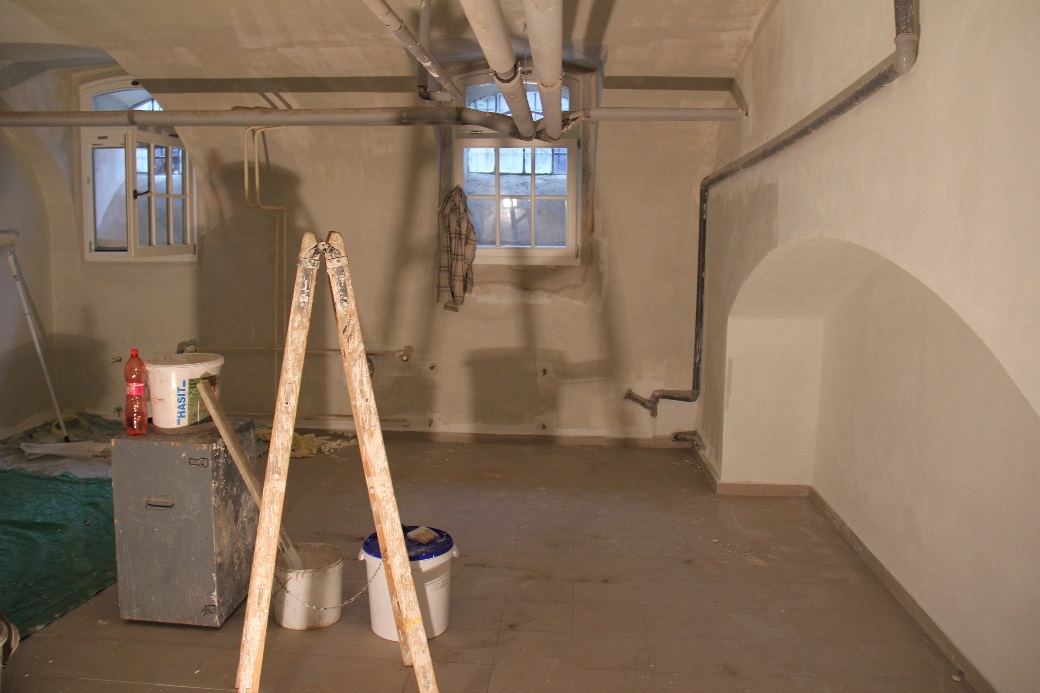 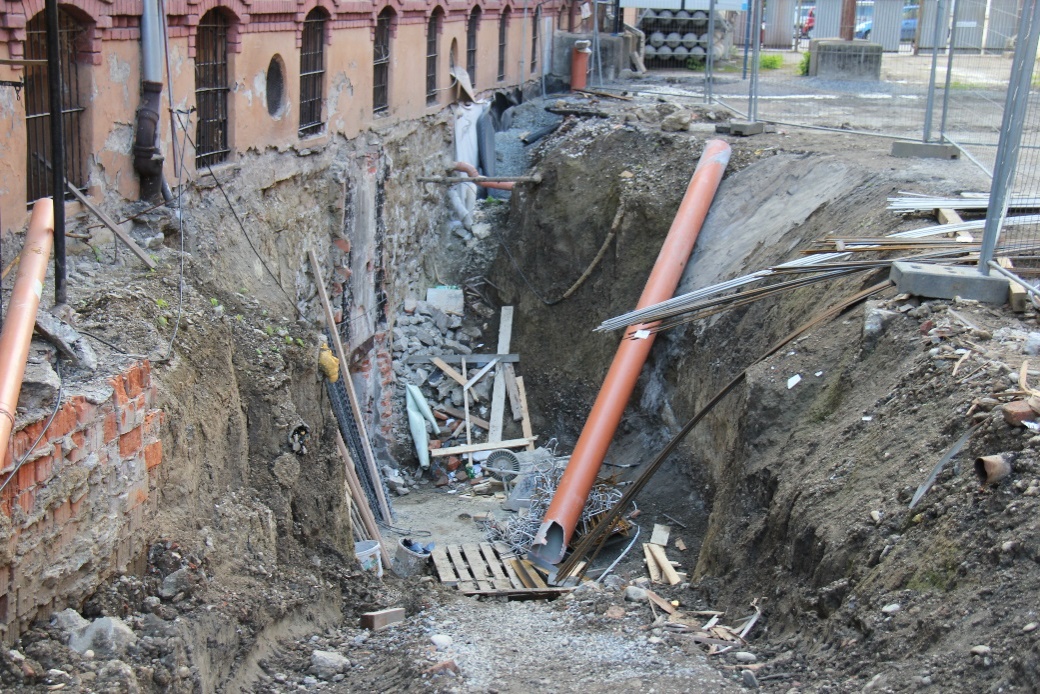 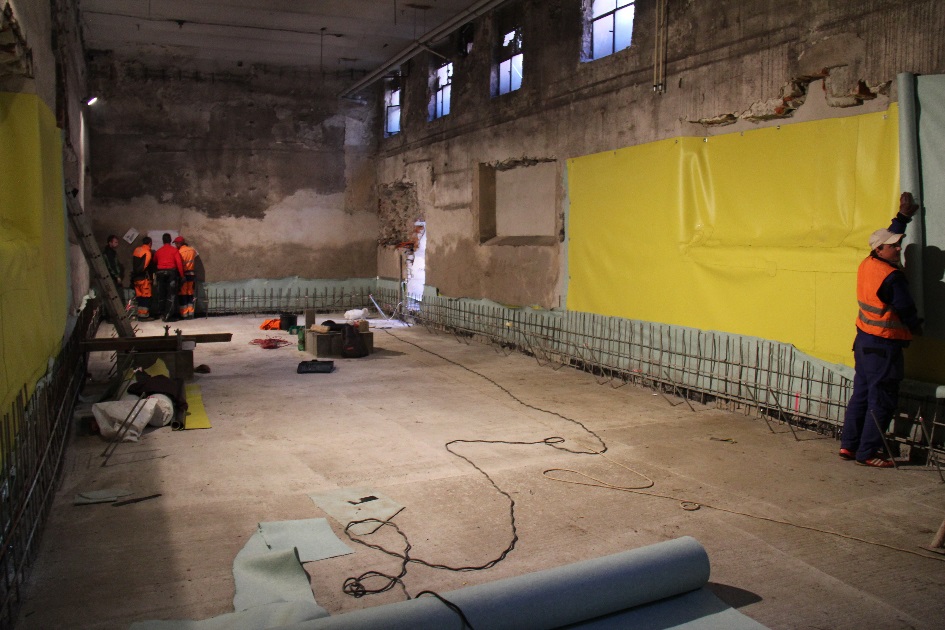 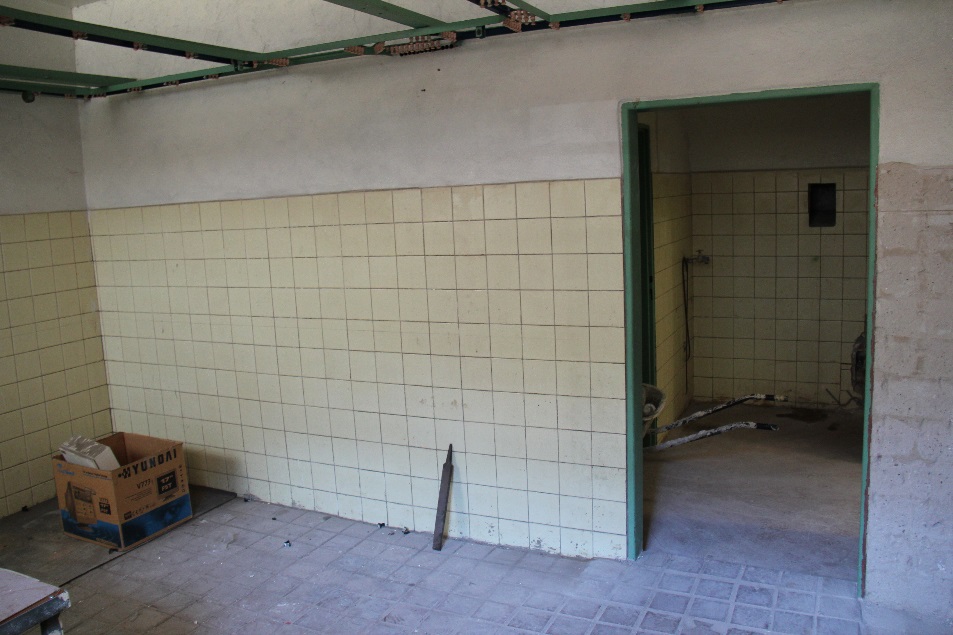 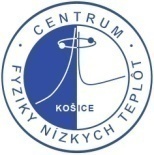 Emil Gažo                                                                                    8. december 2014
PROMATECH – stavebné práce
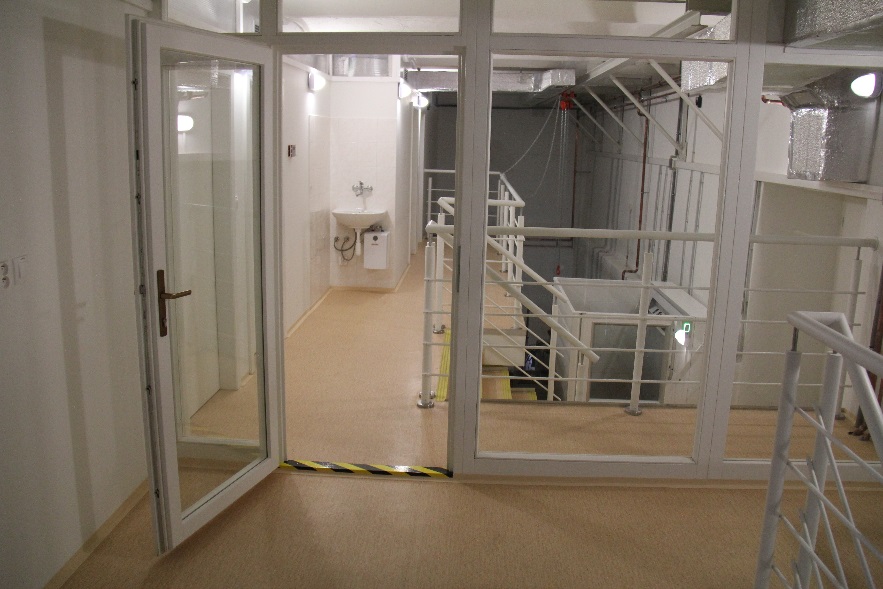 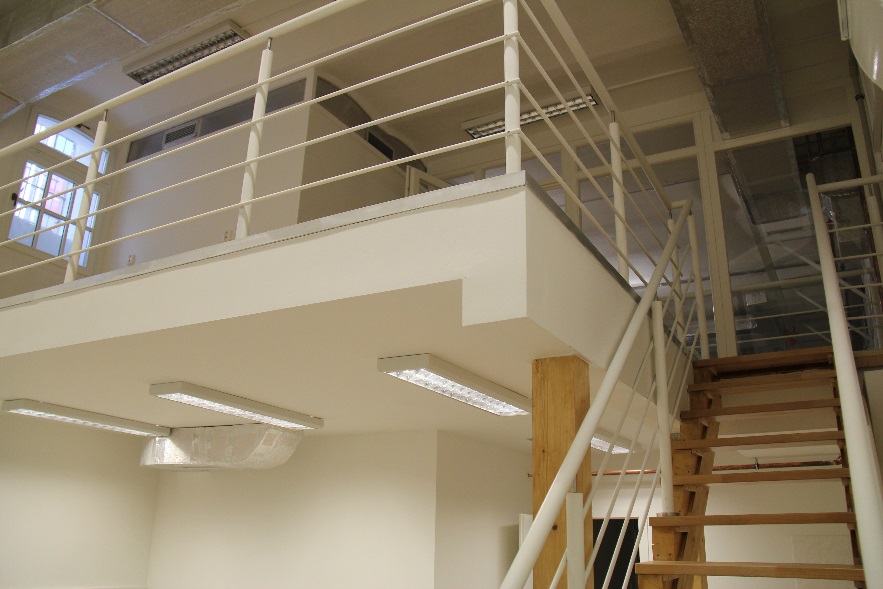 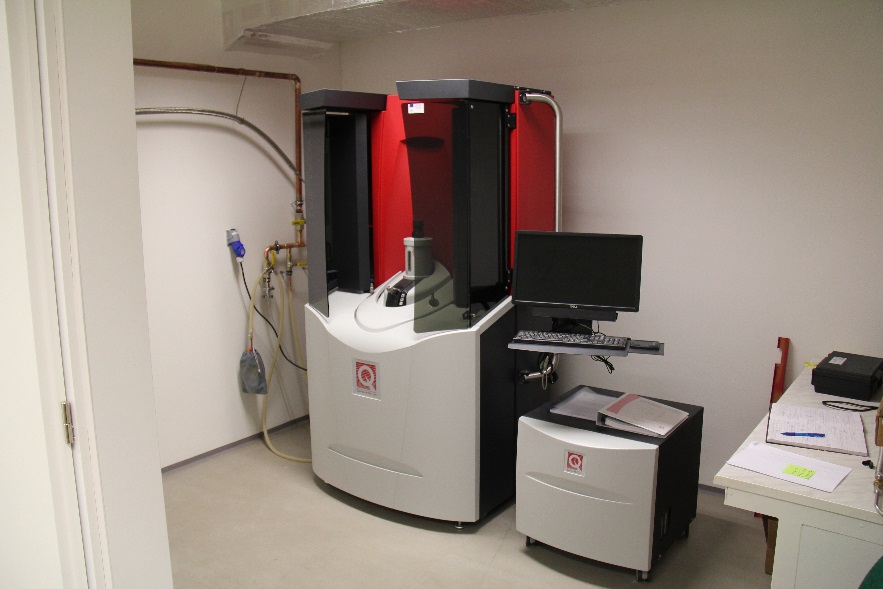 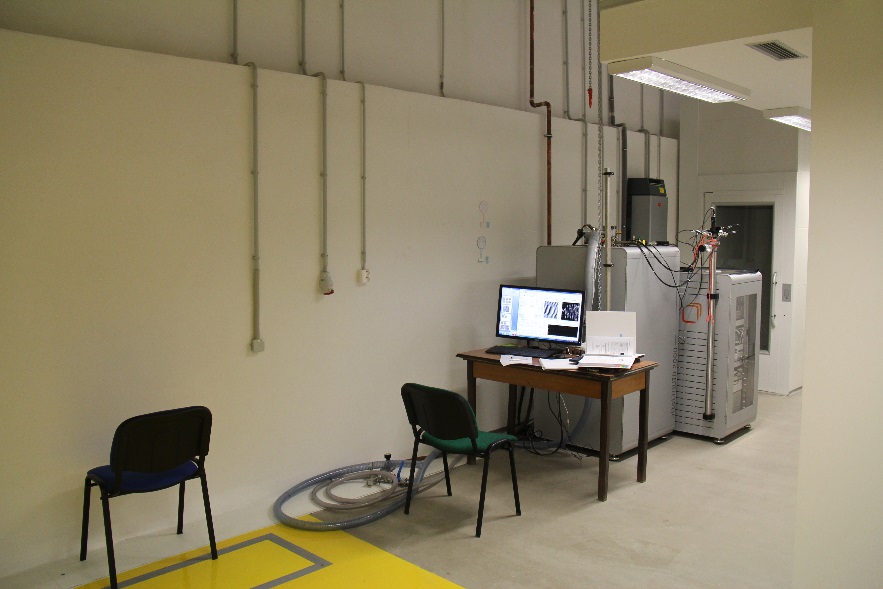 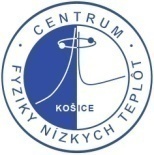 Emil Gažo                                                                                    8. december 2014
Presťahovanie dielne OFNT do suterénu
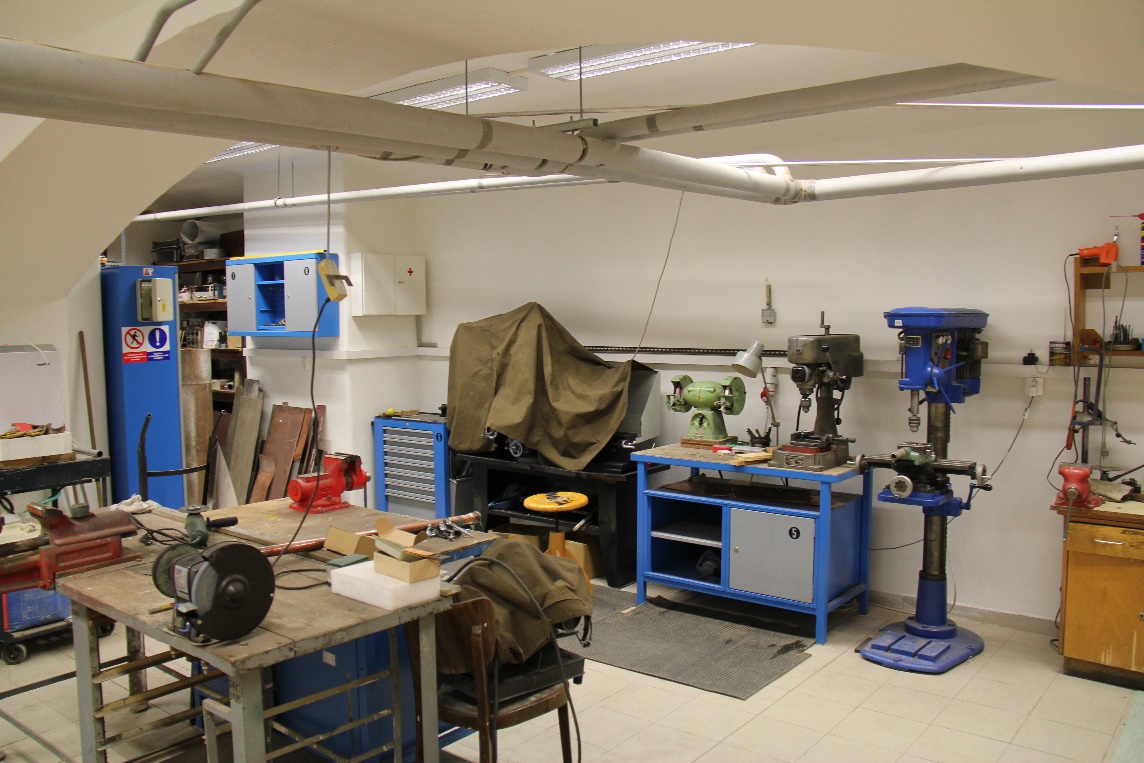 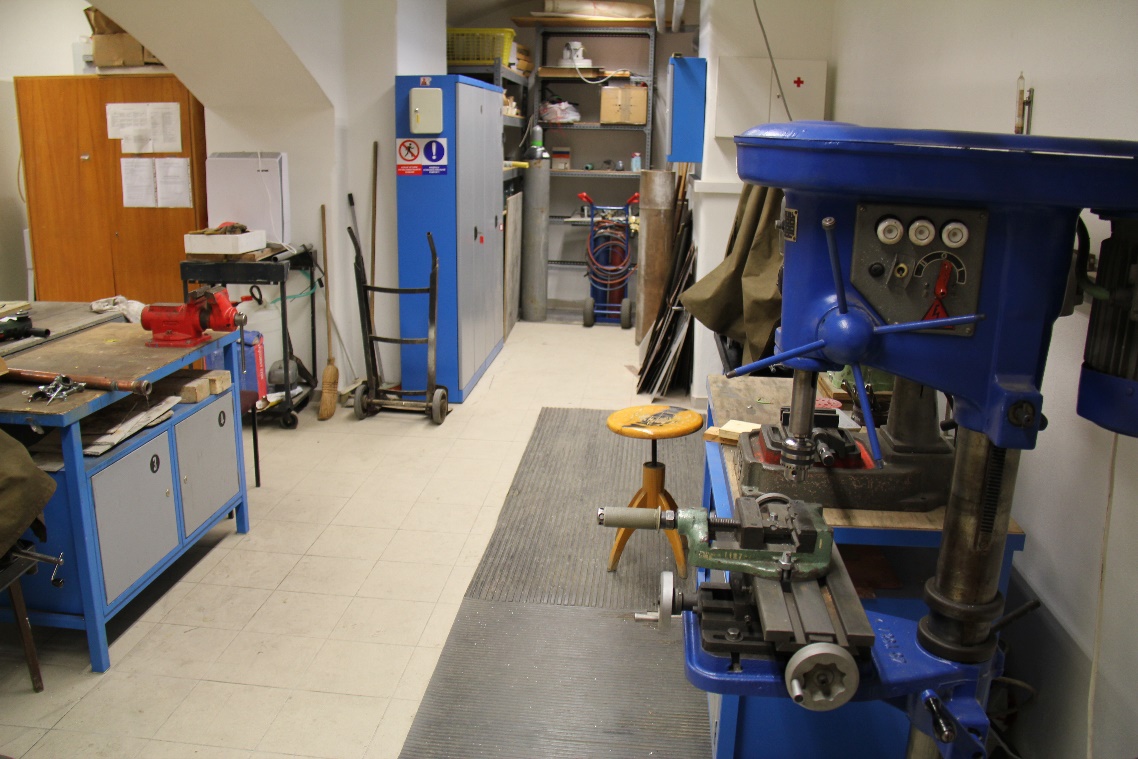 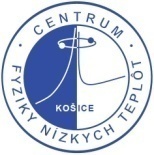 Emil Gažo                                                                                      9. december  2015
Spotreba  kryokvapalín
Externé dodávky:    TUKE 120 litrov LHe
                                   KOCH 390 litrov LHe
                                   
  Straty:          2013 cca  1278 litrov, t.j. cca  3,9 % zo skvapalneného množstva hélia
                        2014 cca  500 + 1200 litrov, t.j. cca  5,67% zo skvapalneného množstva hélia
                        2015 cca  1049 t.j. cca  3,62% zo skvapalneného množstva hélia
Ing. Vladimír Pavlík
9. 12.2015
Najlepšie výsledky ÚEF
ZV:     BEC magnónov, Kupka a Skyba, PRB 2012 2x


             APL:   ULT STM, Szabó a Samuely, PRB2015, PRB2016 2x


     ZV:     SV s konkurenčnými usporiadaniami / CuTiSe2, Samuely, Szabó,                              .             Kačmarčík, Pribulová,  PRB 2013 2x


     ZV:      YB6 pod tklakom, Gabáni, Takáčová, Pristaš, Gažo, Flachbart a   .                    .               Samuely, PRB2014
CFNT:  4 z 24 = 4x3x2 zodpovedá veľkosti?

každá skupina CFNT prispela
Vízia
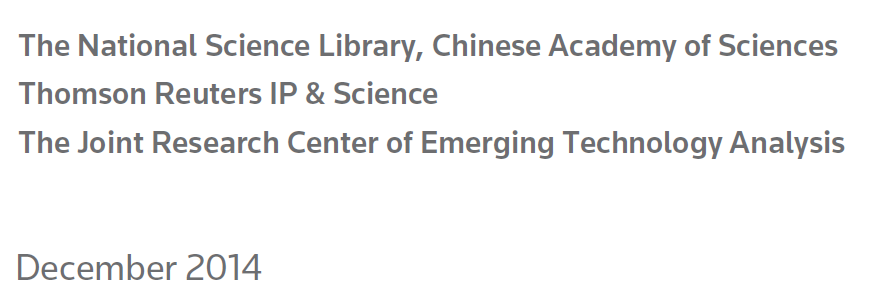 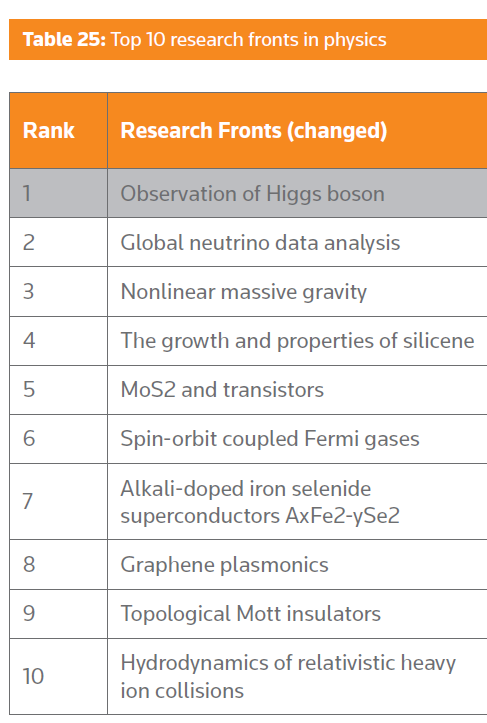 2D: graphene, silicene, stanene
2D TM DC
IBS
high-Tc, SmB6??, 3He, SIT
Vízia
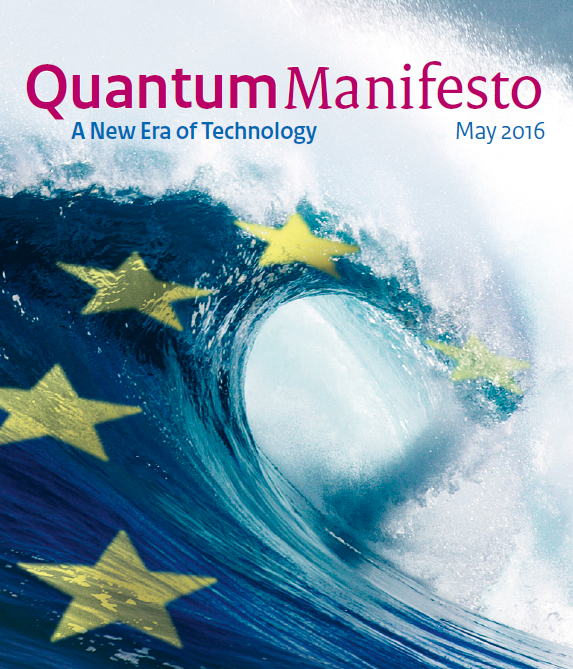 Silne neusporiadané supravodiče, quantum phase slip, q-bity
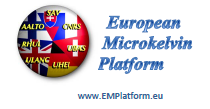 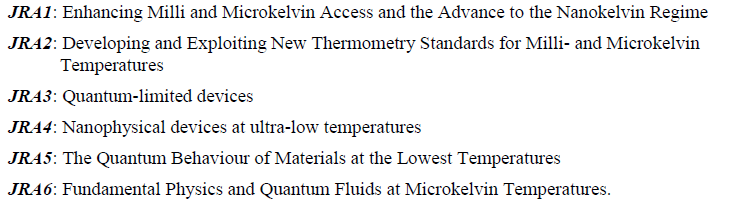 Vďaka kolegom z CFNT
za prácu 

Vám  za pozornosť !
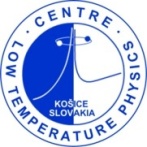 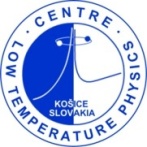 CFNT 2012-2015
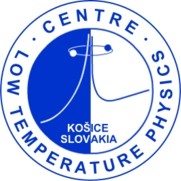 Prehľad činnosti skupiny/smeru 
Supravodivosťza roky 2012-2015
Základné údaje
P. Samuely,  60, 0,95
P. Szabó, 48, 1,0
J. Kačmarčík, 44, 1,0
Z. Pribulová, 38,  1,0
E. Gažo, 55, 0,1
	
Total FTE 4.05

PhD študenti: Viktória Šoltésová (2013/2014), V. Hašková (2013-2017), Zuzana Medvecká (2013-17)

Diplomanti: 4
Bakalári: 2
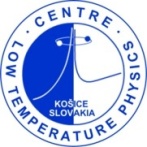 Supravodivosť  2012-2015
Projekty
APVV kontinuálne od r.2002 koordinované nami

+ 1-2 VEGA projekty

ESF, resp. COST od r. 2001

(FP6) H2020 zatiaľ neúspešné pokusy
Vedecké výstupy
Typy časopisov –  Phys.Rev. B 6x, IF=3,8
	           Supercond. Sci. Technol. 4x, IF=2,8
	           J Mag Mag Mat 1 x, IF = 1,97 	
                              Annalen der Physik IF=3,8


2016:  Phys. Rev. B:  3 x,  z toho 3 x prvoautorská
             Nature family?
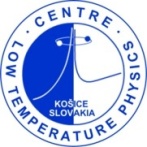 Supravodivosť  2012-2015
Vedecké výstupy 2012-2015
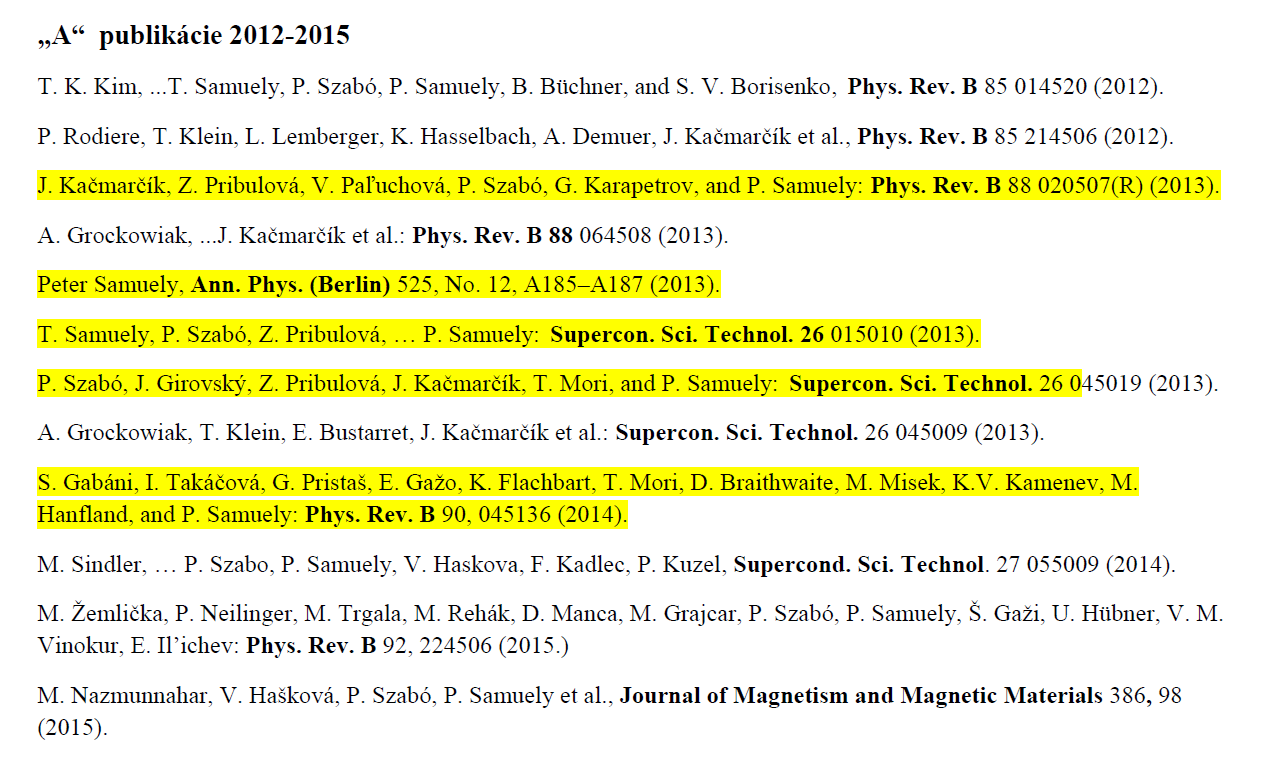 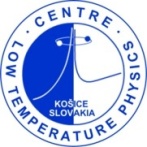 Supravodivosť  2012-2015
Vedecké výstupy 2016
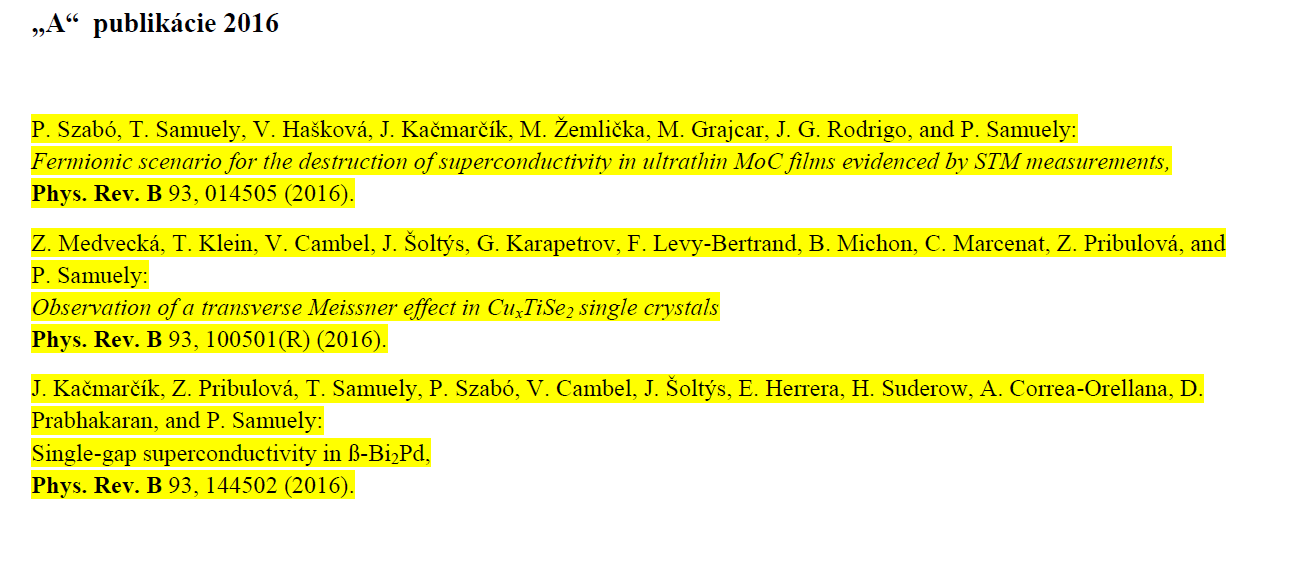 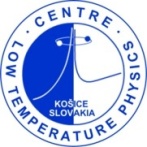 Supravodivosť  2012-2015
Ohlasy na vedecké výstupy
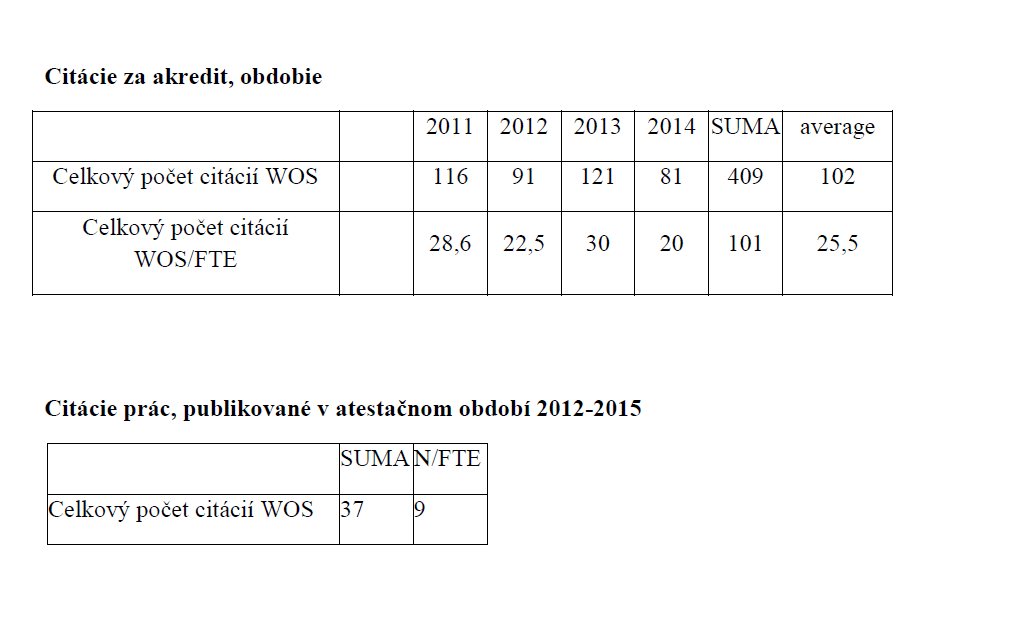 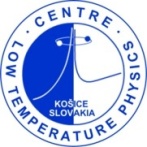 Supravodivosť  2012-2015
Vedecké postavenie
Špičkový tím SAV, cena ministra na základe nominácie ARRA, 2012
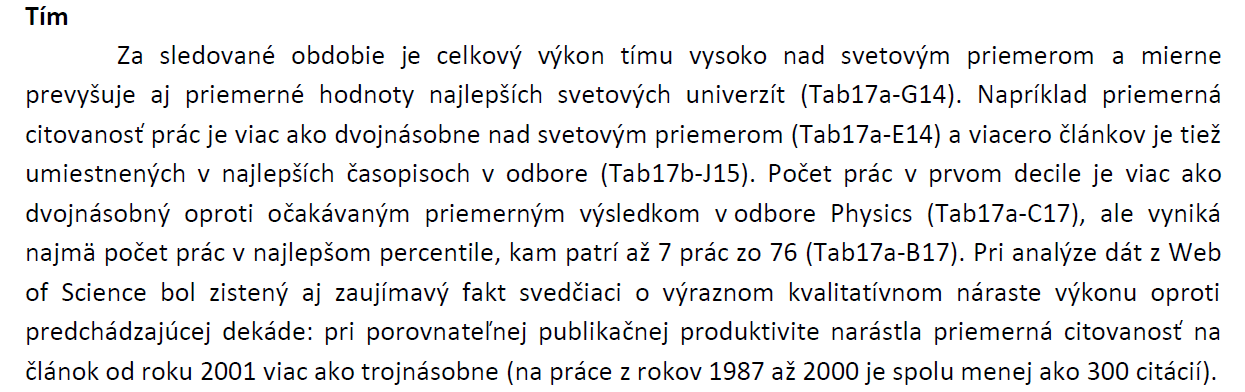 Budúca scientometria už bude poznamenaná nasledovnými skutočnosťami
Zmenou metodiky – MKS sme zamenili za STM/S, ac kalorimetriu, SHPM
Zmenou témy – od multimedzerovej supravodivosti sme prešli na témy 
      „konkurenčných usporiadaní“, „neusporiadané supravodiče“, 
      „prechod supravodič – izolant“
Nik nie ja na vrchole večne
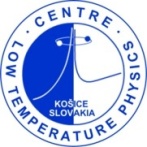 Supravodivosť  2012-2015
Zoznam pozvaných prednášok na medzinárodných konferenciách

P. Szabó: Intrinsic Josephson effect in (LaSe)(NbSe2), Superstripes, august 2012, Erice, Taliansko
P. Samuely: Superconductor-insulator transition in MoC ultrathin films, konferencia Localization, Interactions and Superconductivity 2015, Černogolovka/Moskva, Rusko, jún 2015
P. Samuely:  XVI Conference of Superconductivity,  Zakopané, Poľsko,2013
P. Samuely : VORTEX VIII, Rodos, 2013 (COST)
P. Szabó:  The Košice low temperature STM, Nanometrology, Lednice, apríl 2013
P. Szabó:  Low temperature STM in Košice, Hungarian SPM meeting, Debrecen, október 2013
P. Szabó:  Advances in Nanostructured Superconductors, Madrid, 4. - 7. 5. 2014 (COST)
P. Samuely: SHYNED (Physics and Applications of Superconducting Hybride Nanoengineered Devices), NanoSC COST, Castellabbate, Taliansko, 2014 (COST)
P. Samuely: Bi2Pd,  multiband superconductor. S-Hybrid, COST MP1201 workshop, Arcachon, Francúzsko, máj 2015 (COST)
P. Samuely: Fermionic scenario of SIT in MoC, konferencia VORTEX IX, Rodos, Grécko, september 2015 (COST)
J. Kačmarčík: YB6 - superconductor with an Einstein lattice, FM Košice, október ’12
Uvedené v prehľade CFNT 
 Ocenenia
 PhD štúdium
 Výstupy do spoločenskej praxe
 Popularizácia
Reprezentatívne výsledky v supravodivosti
Supravodivosť s konkurenčnými usporiadaniami
Chalkogenidy prechodových kovov

vlny nábojovej hustoty vs supravodivosť

CuxTiSe2
Supravodiče na báze železa

vlny spinovej hustoty vs supravodivosť

(Ba,K)Fe2As2
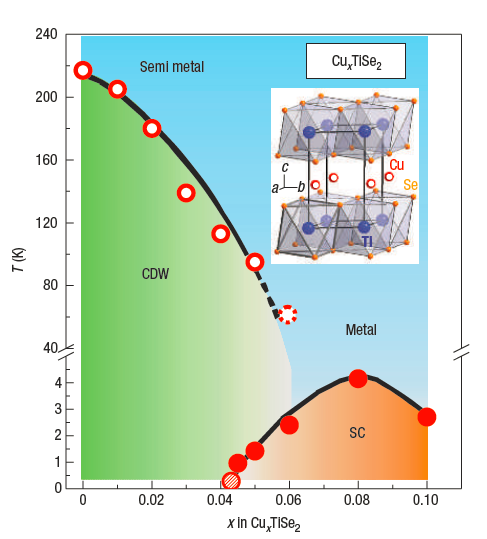 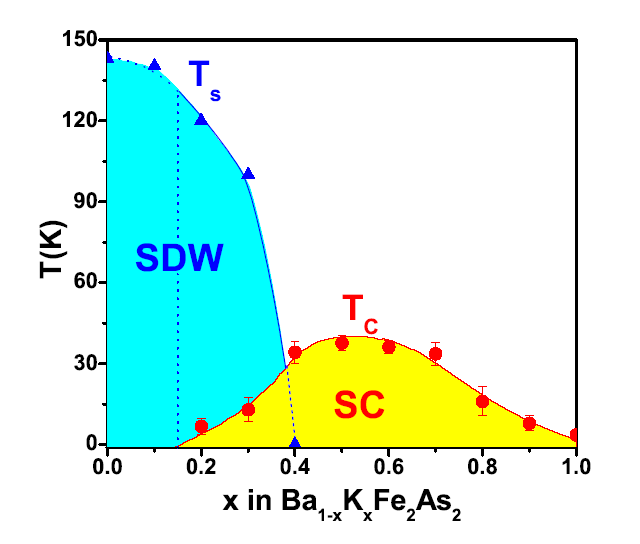 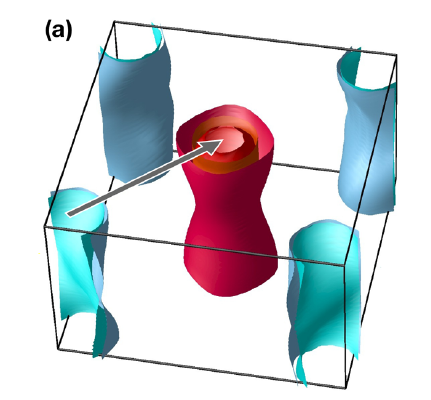 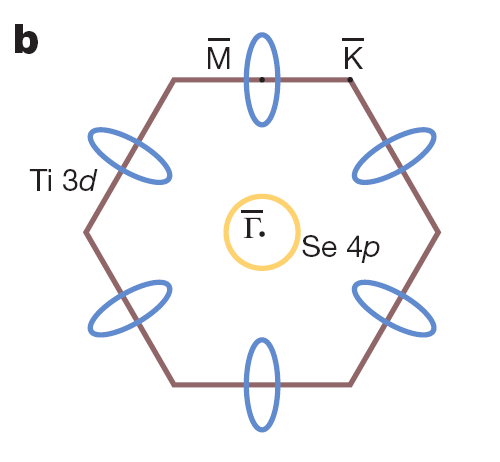 Netriviálne mechanizmy supravodivého párovania
Charge Density Wave
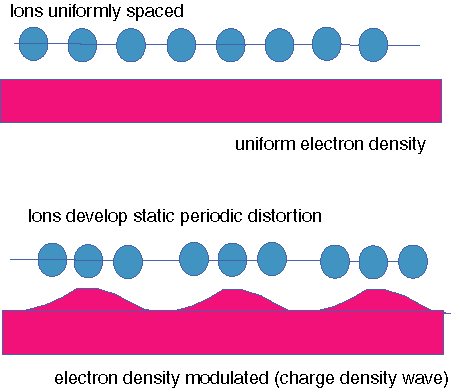 Wikipedia
41
Specific heat of CuxTiSe2 crystals
-analysis for all 7 samples
- Cp normalized to their Tc
all curves overlap
 the same fit for all

 contradictory to Zaberchik SC with single s-wave gap
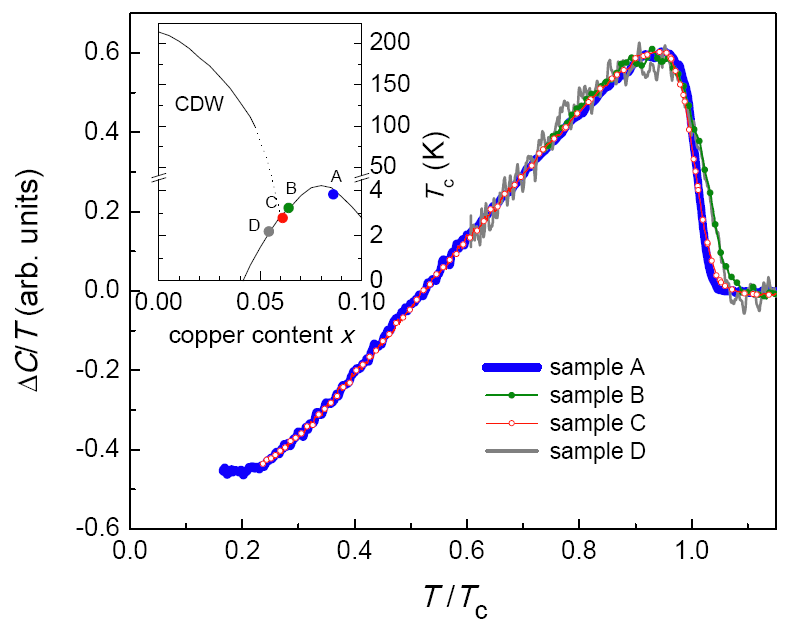 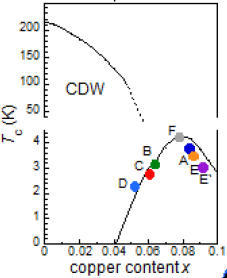 Result 1:  2D(0)/kBTc = 3.7 for all samples !
                    No effect of CDW on superconductivity
Kačmarčík et al., PRB 88, 020507(R) (2013)
42
STM on CuxTiSe2
Atómy a vlny nábojovej hustoty
Supravodivé spektrá
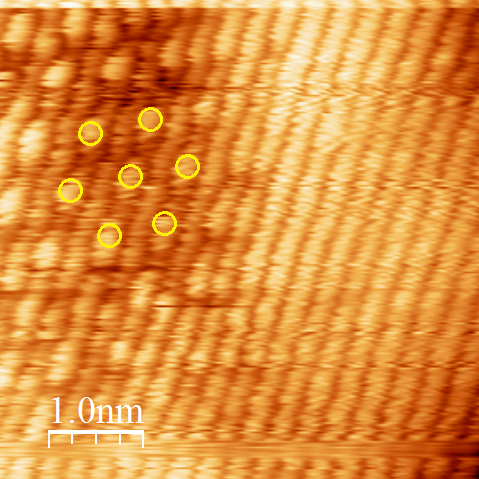 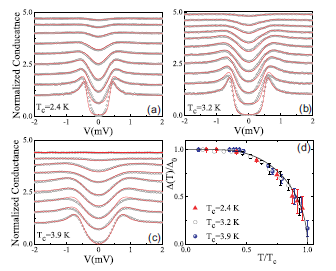 x=0.055; sample “D”
x=0.062; sample “C”
Spolu s Fourierovou trafo
x=0.07; optimal doping
~ sample “A”
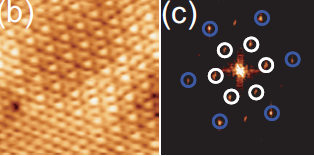 Result 1 approved:  Single s-wave gap; 2D/kBTc = 3.7 for all samples 
and CDW coexists !!
          No competition between CDW & superconductivity
Szabó et al., unpublished
43
Hall-probe magnetometry on CuxTiSe2
Sample B, x=0.064
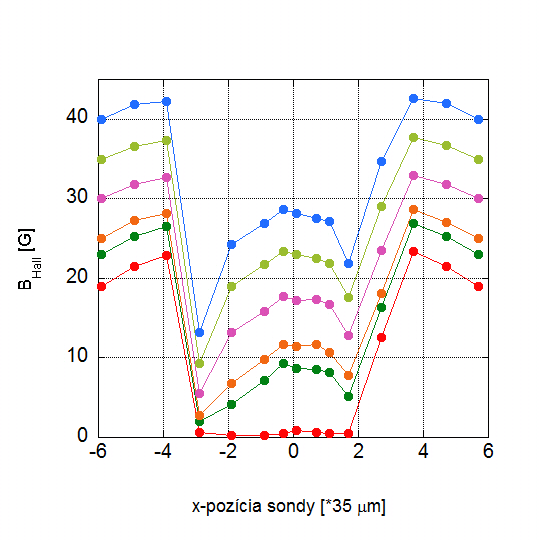 Magnetic profile
Photo (SEM) of the sample surface
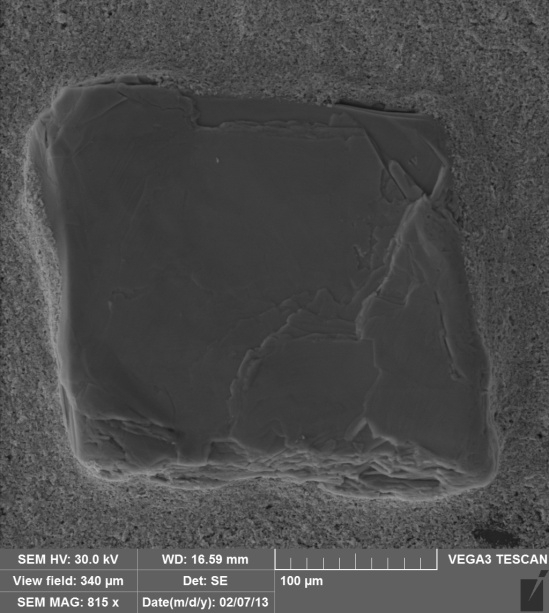 Result 3: dome-shape of the profile suggests        LOW PINNING
as vortices go straight to the centre of sample
Pribulova et al., unpublished
44
Spin Density Waves vs Superconductivity
(Ba,K)Fe2As2 with SDW
two s-wave gaps
2Δs /kTc ~ 2.7
2ΔL /kTc ~ 9
SrPd2Ge2 without SDW
single s-wave gap
2Δ /kTc ~ 4
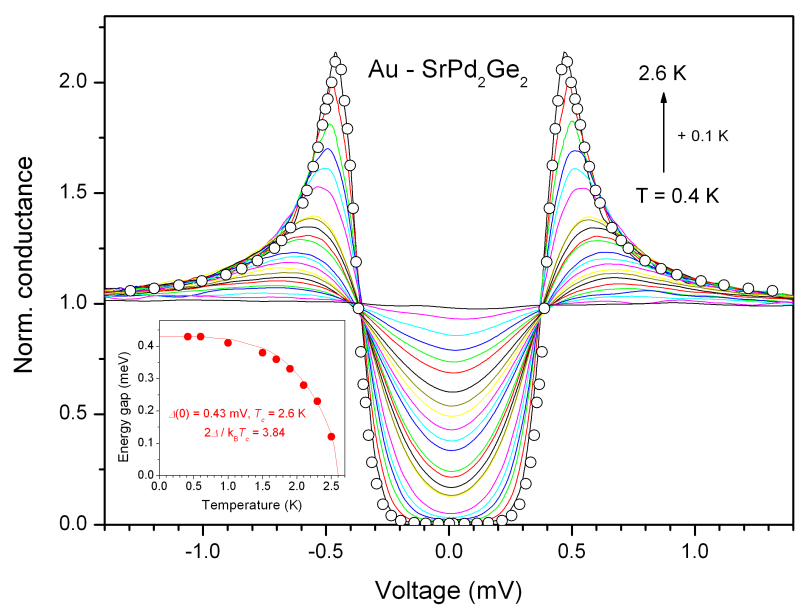 @  Phys. Rev. B. 2009
@ Phys. Rev. B. 2012; Supercond. Sci. Technol. 2013
45
Nové techniky
ac kalorimetria – Kačmarčík, Pribulová, nové sondy.
Hallovská magnetometria – Pribulová, Medvecká (PhD študent), prvé merania mag profilov, Hc1(T)
ULT  STM/S -  Szabó, T. Samuely, V. Hašková, zavedená metóda „spektrálnych máp“ CITS 
UHV STM – Szabó, T. Samuely et al. 
Scanning Hall Probe Microscope /  SHPM
ULT STM/STS supravodivého diamantu
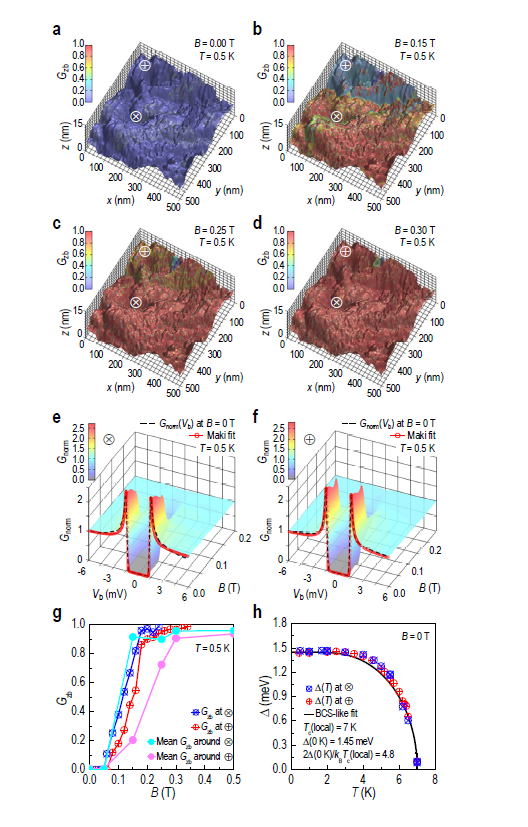 T. Samuely et al.
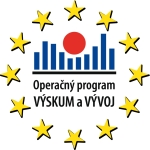 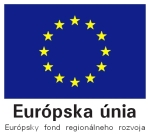 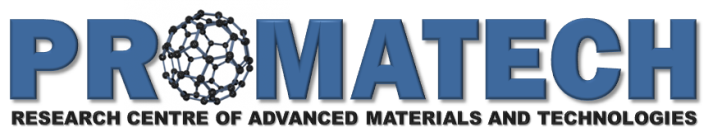 Research infrastructure –
Ultra High Vacuum STM system with in-situ sample preparation & analysis:
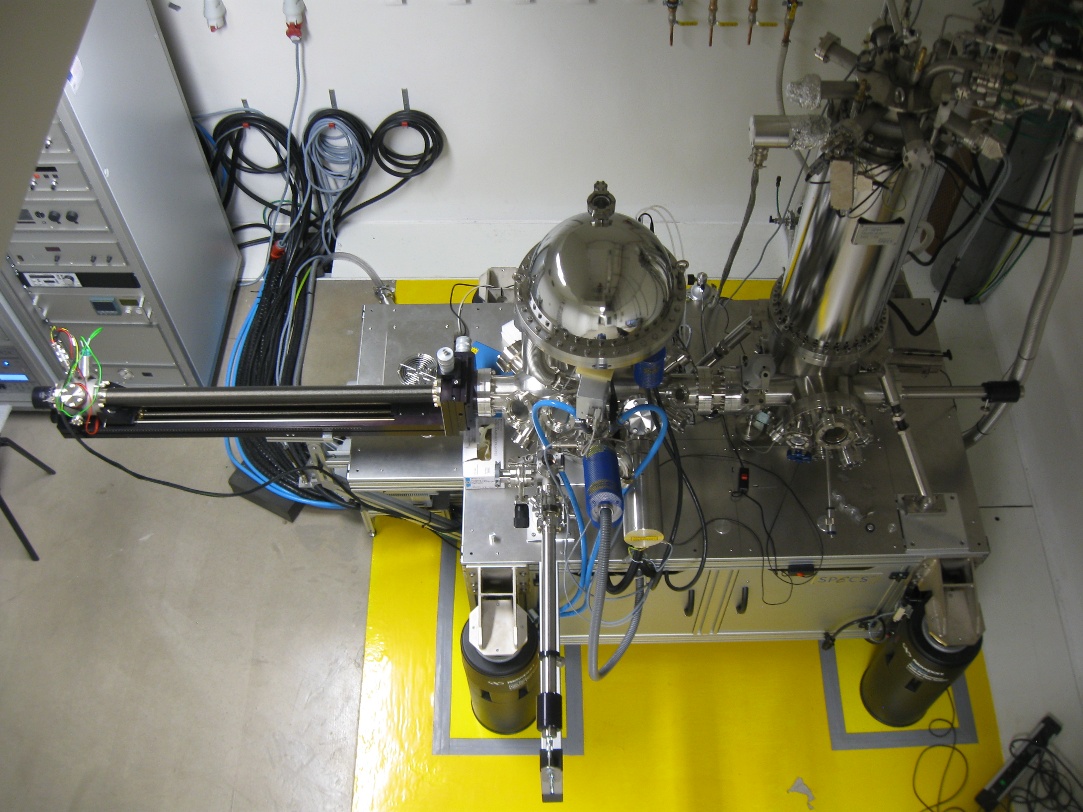 Base pressure 10-10 mbar
Joule-Thomson STM with base temperature 1K & magnetic field 3T
6 e-beam evaporators
Ar+ sputtering & annealing of samples
Quartz crystal microbalance
Mass spectrometer
RHEED
XPS
detachable glovebox
NanonisTM control electronics
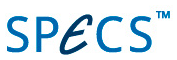 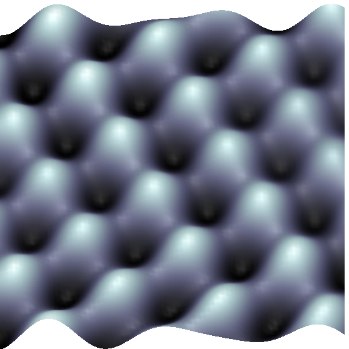 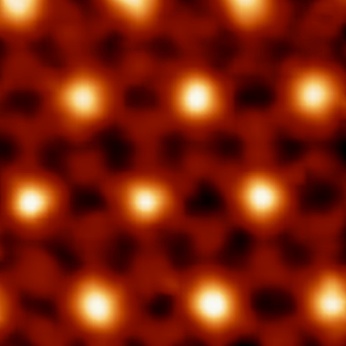 Scanning tunneling microscopy
Superconducting vortices in NbSe2
Atoms of graphite
Skenovací hallovský mikroskop / SHPM
Supravodivé víry vo filme Nb / Pribulová, Medvecká
Last week SHPM vortex imaging on Nb 100 nm film
2 G (2.8 G)
1 G (1.8 G)
0.5 G (1.5 G)
-0.5 G (0.4 G)
-1 G (0.1 G)
-2 G (-0.9 G)
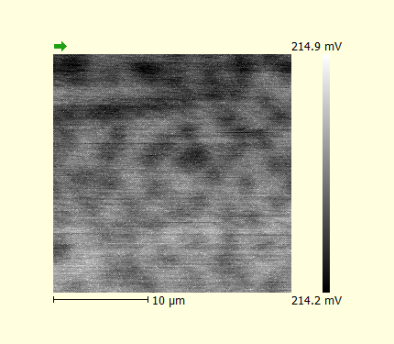 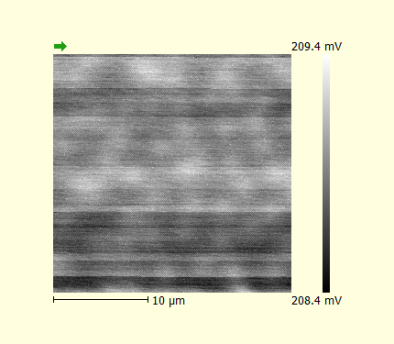 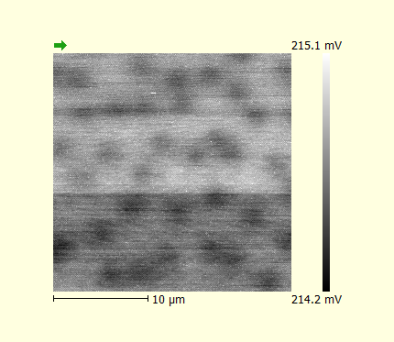 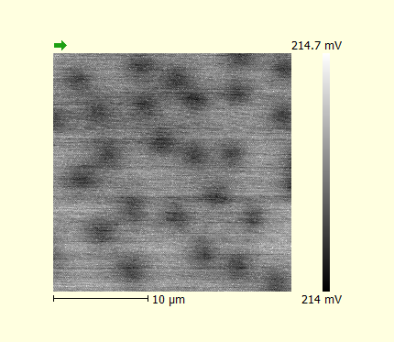 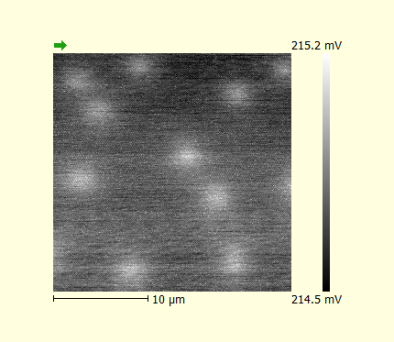 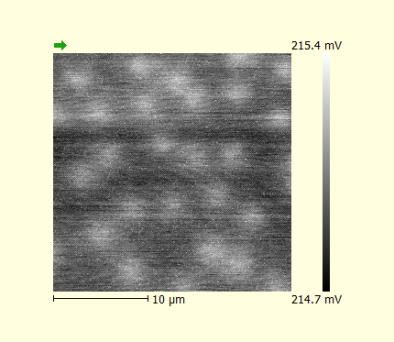 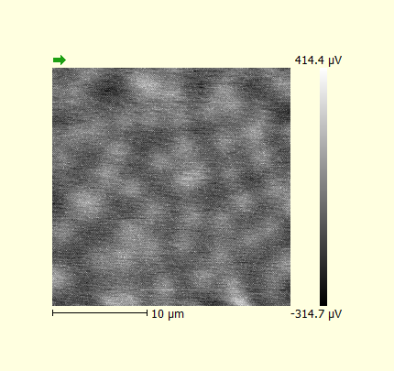 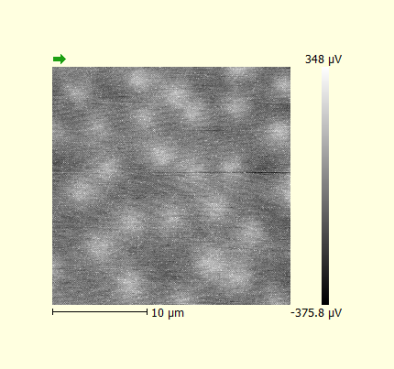 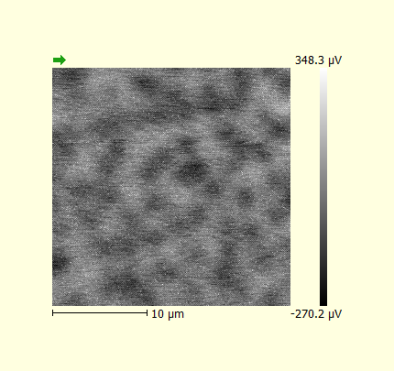 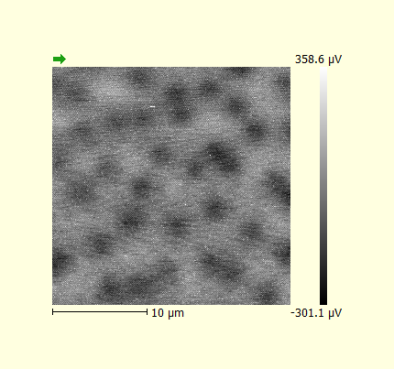 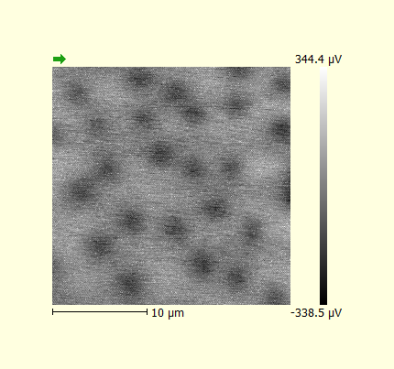 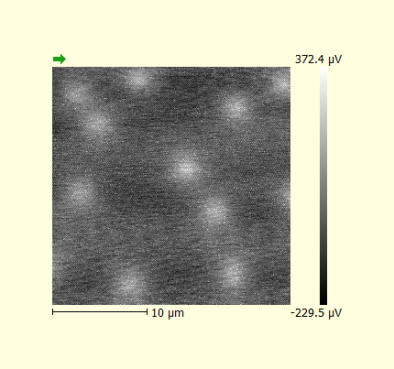 49
Vízia
Projekt APVV Prechod supravodič – izolant

  koncept Boseho (kvantovomechanický pendant supravodiča) 
  koncept Fermiho izolantu  
  mechanizmus potláčania supravodivosti v ultratenkých filmoch
  prechod Berezinski-Kosterlitz-Thouless v 2D supravodičoch

   Supravodivé monovrstvy resp. ultratenké fimy

  Víry v nanoštrukturovaných a ultratenkých supravodičoch
      (priestorové a tvarové uväznenie)

   Hybridy supravodič – magnet

   Supravodivosť na rozhraní 

   Supravodiče s konkurenčnými usporiadaniami

   Magnetické nanoštruktúry pomocou spinovo polarizovaného STM, MFM a SHPM

      ......
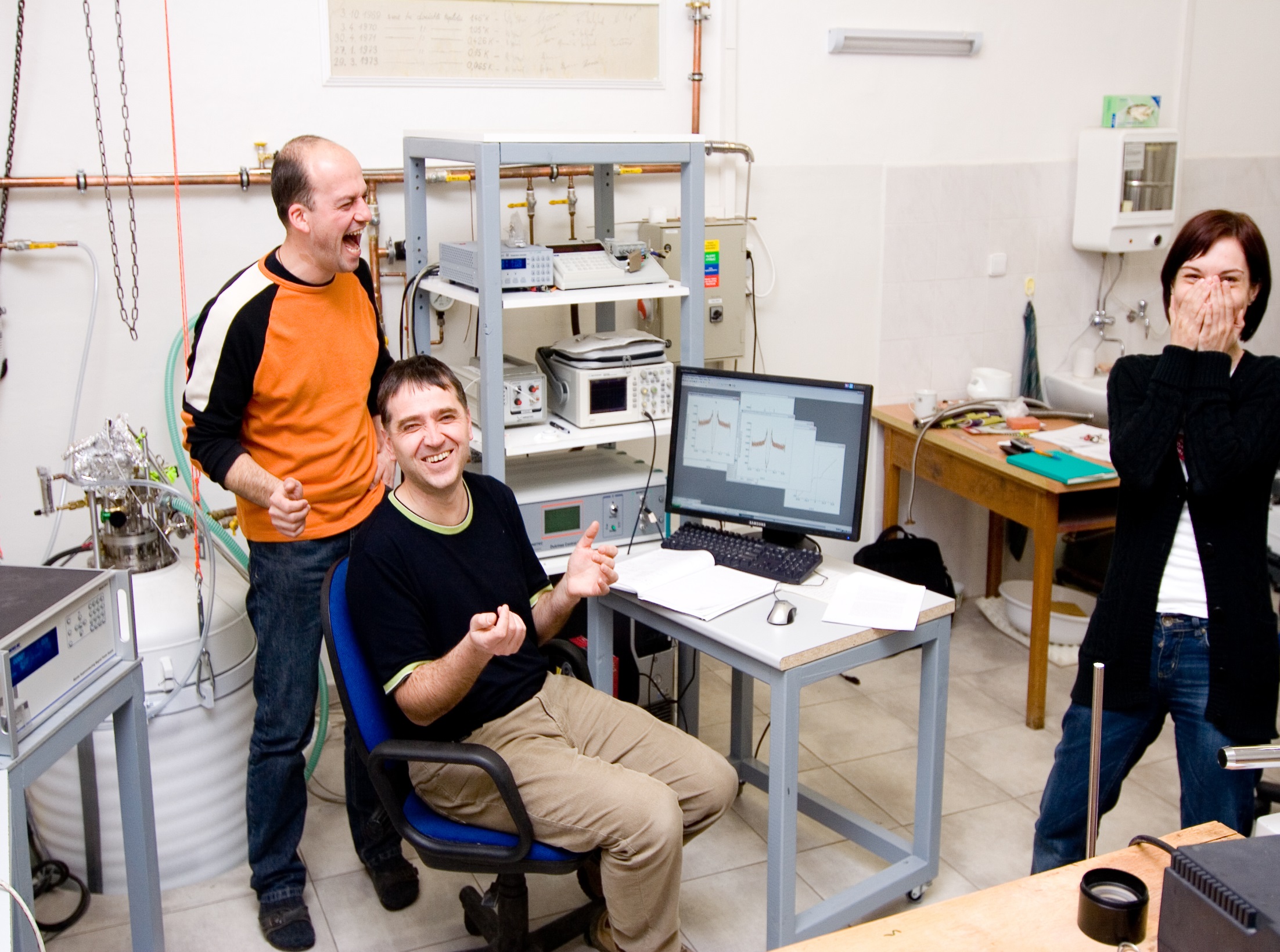 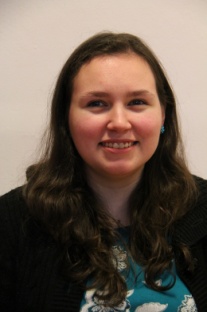 Vďaka tímu
Jozef Kačmarčík
ac-calorimetry
Veronika Hašková
STM
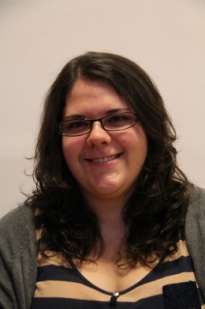 Hall probes
Zuzka Pribulová  Zuzka Medvecká
Pali Szabó
STM
51